Русский язык
5
класс
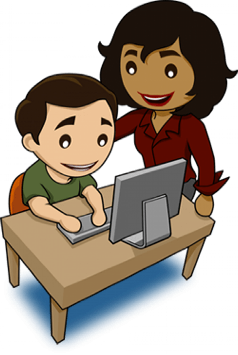 Тема: День учителя и наставника.
Качественные имена прилагательные.
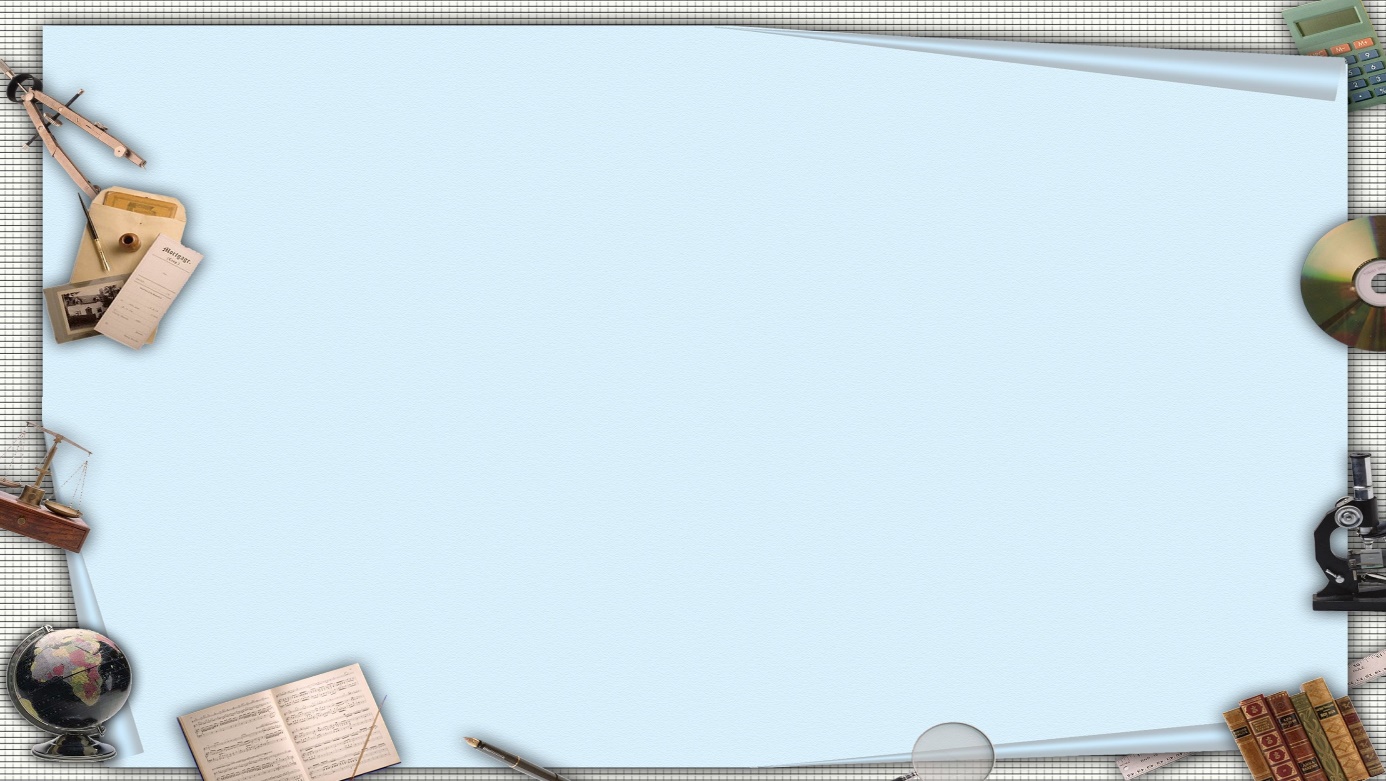 Сегодня на уроке мы
Повторим единственное и множественное число существительных. Поговорим о дне учителя.
Узнаем о качественных прилагательных.
Выполним упражнения.
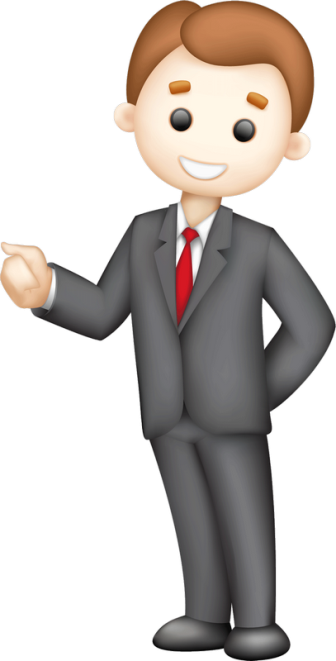 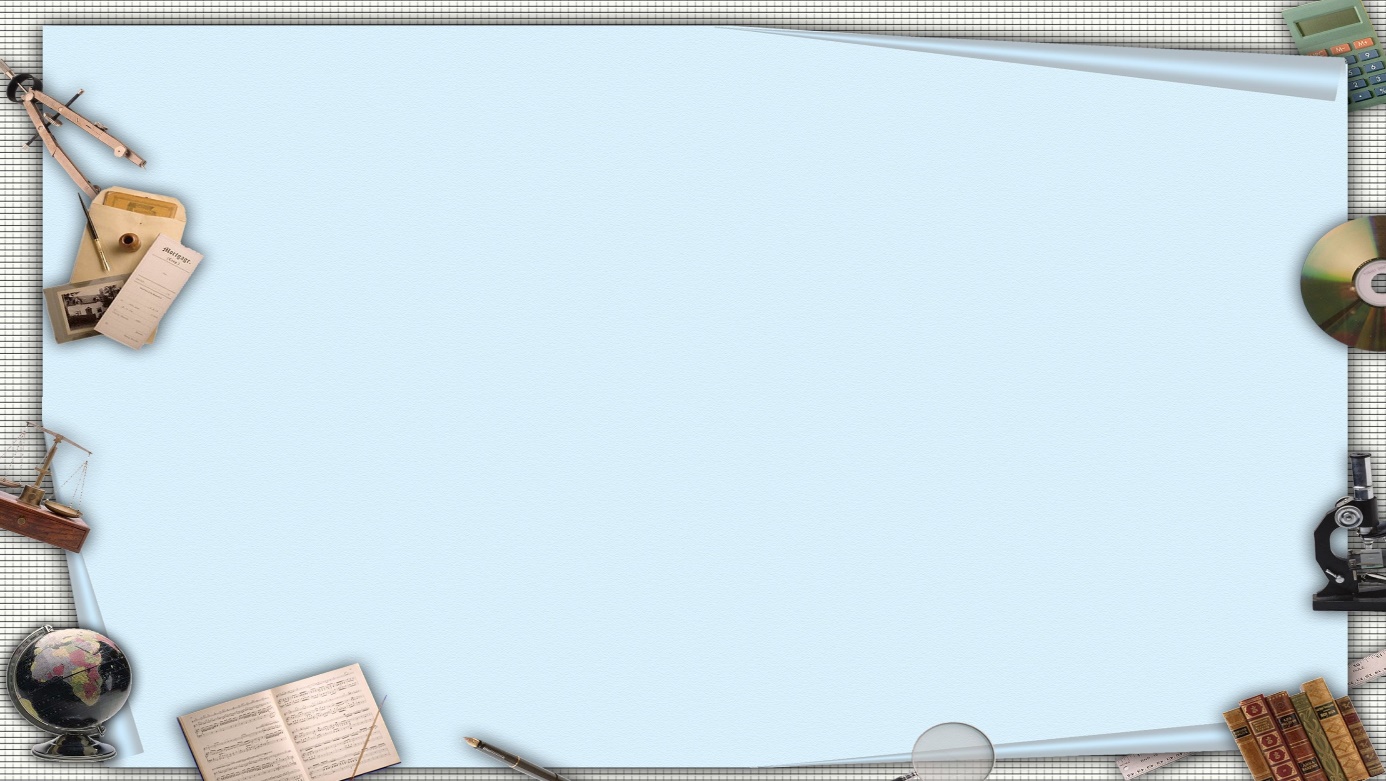 Как сказать о множестве предметов?
Имена существительные в единственном и во множественном числе.
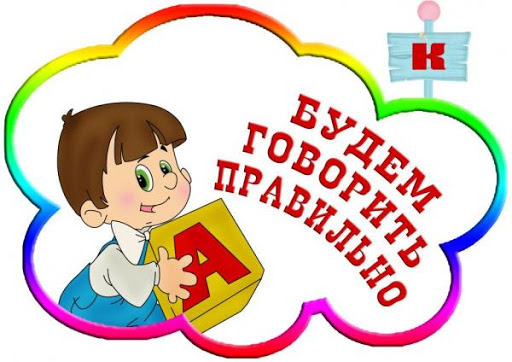 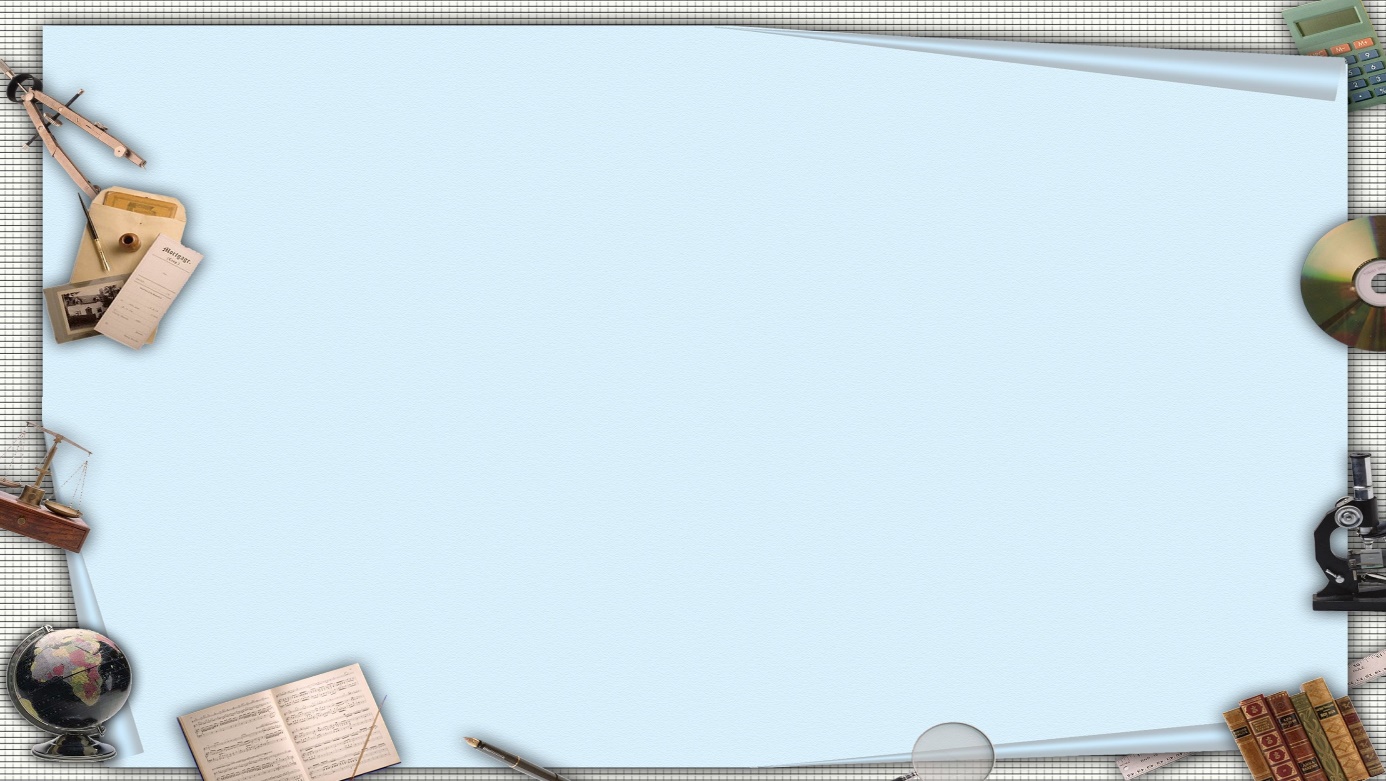 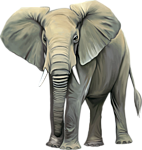 Брат – братья
Друг – друзья
Сын – сыновья
Стул - стулья
Дом – дома
Город – города
Глаз - глаза
Существительные во множественном числе (ko’plik) отвечают на вопросы кто? (kimlar?) или что?( nimalar?)
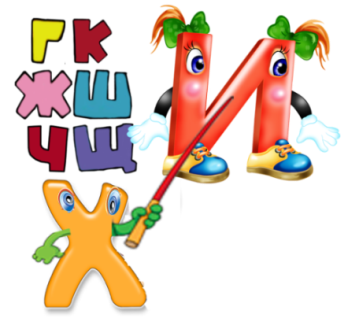 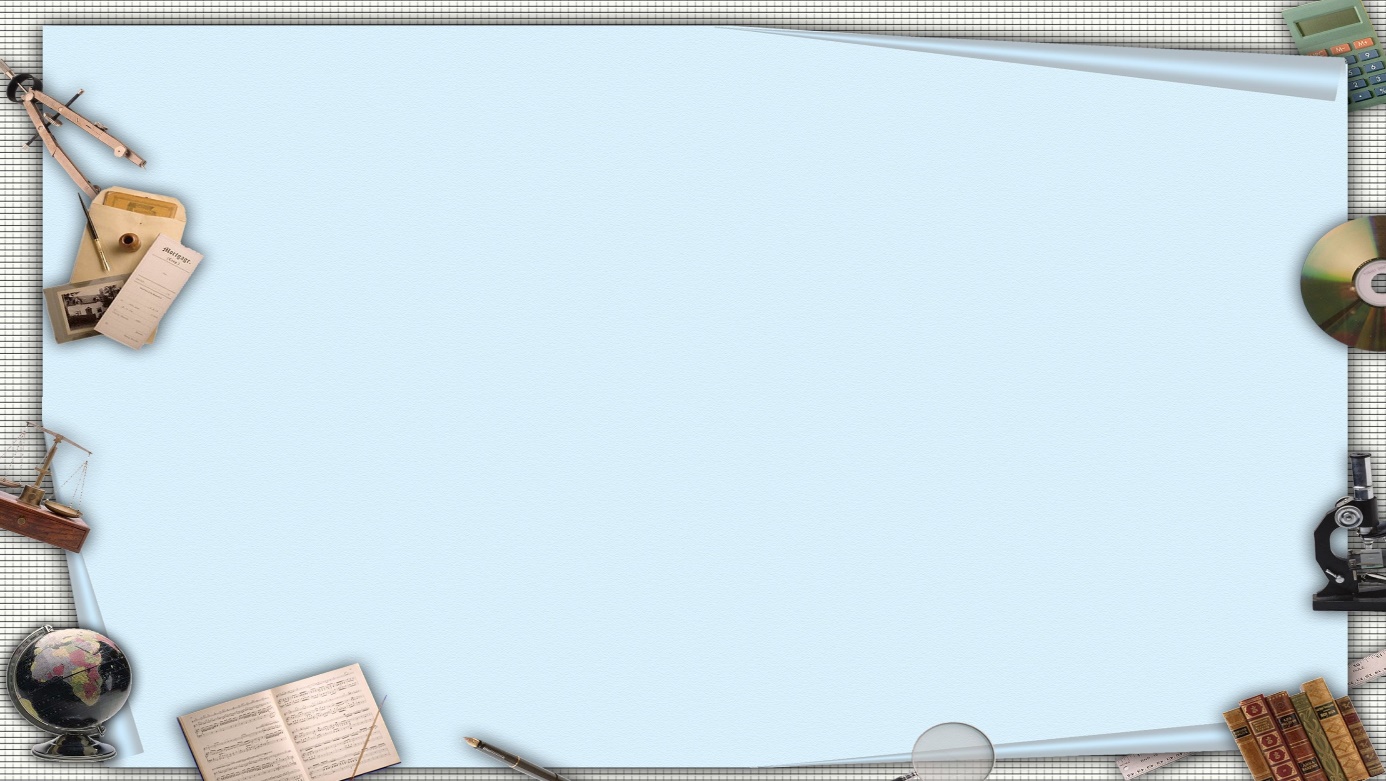 Запомните!
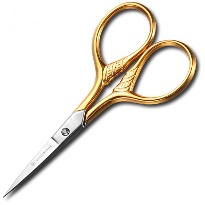 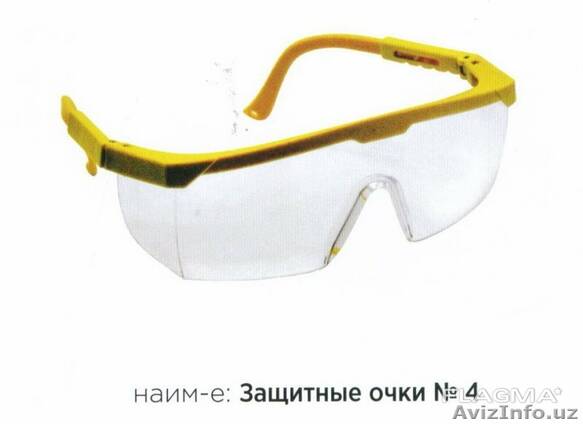 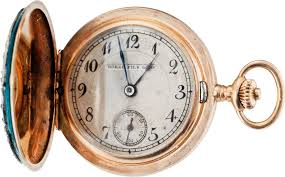 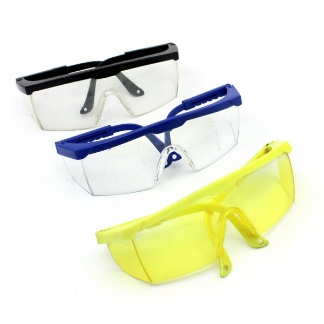 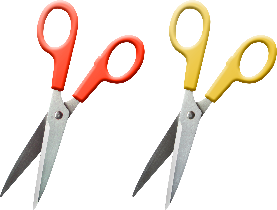 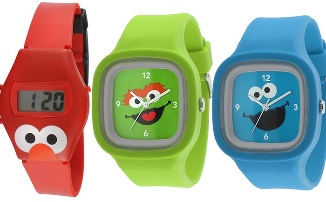 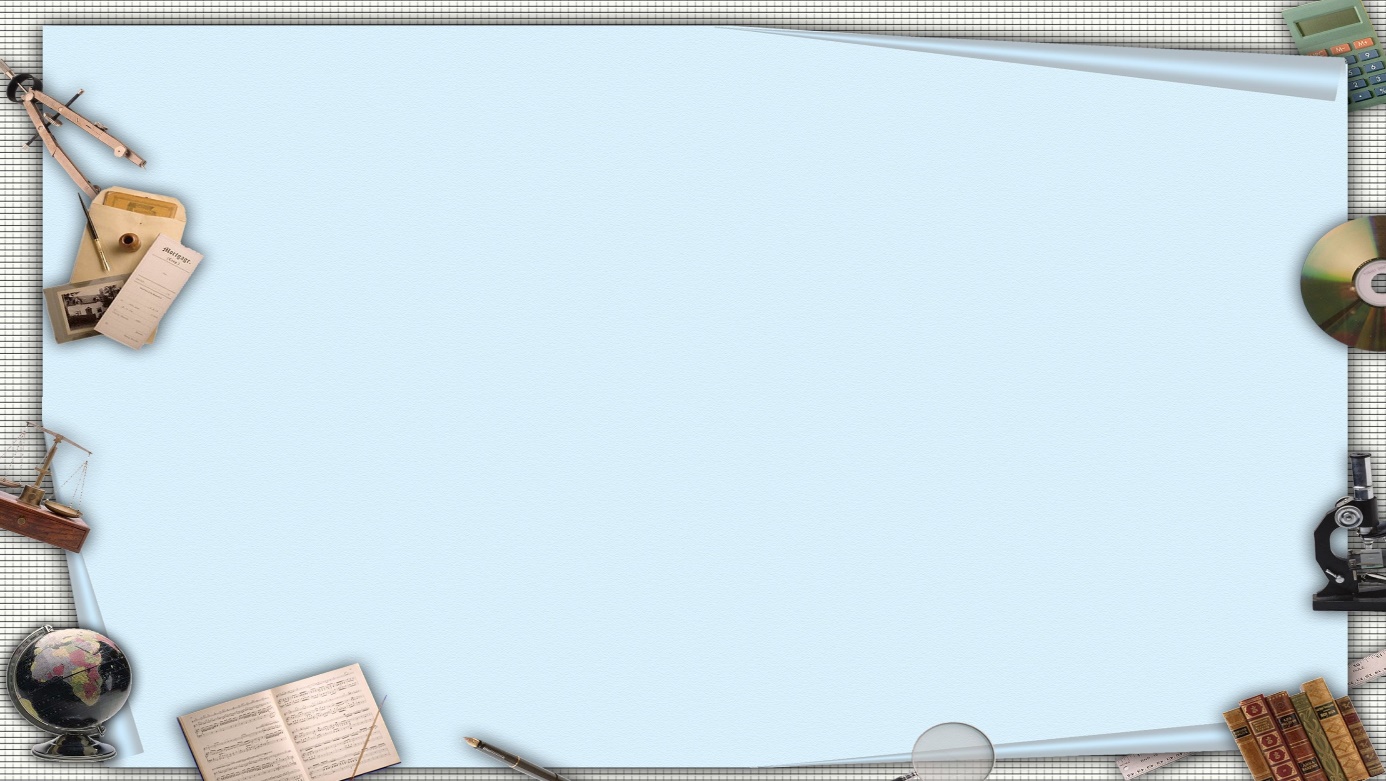 Упражнение 7
У моего дедушки Карима большая ферма. Там есть домашние животные. У коровы телёнок. У овцы смешные ягнята. У курицы маленькие цыплята. У гусей гусята. У собаки красивый щенок. У лошади жеребёнок. У утки белый утёнок. Мне нравятся эти малыши.
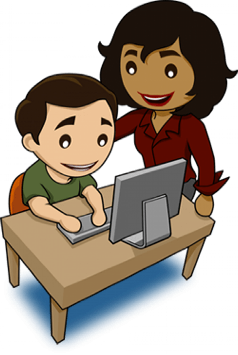 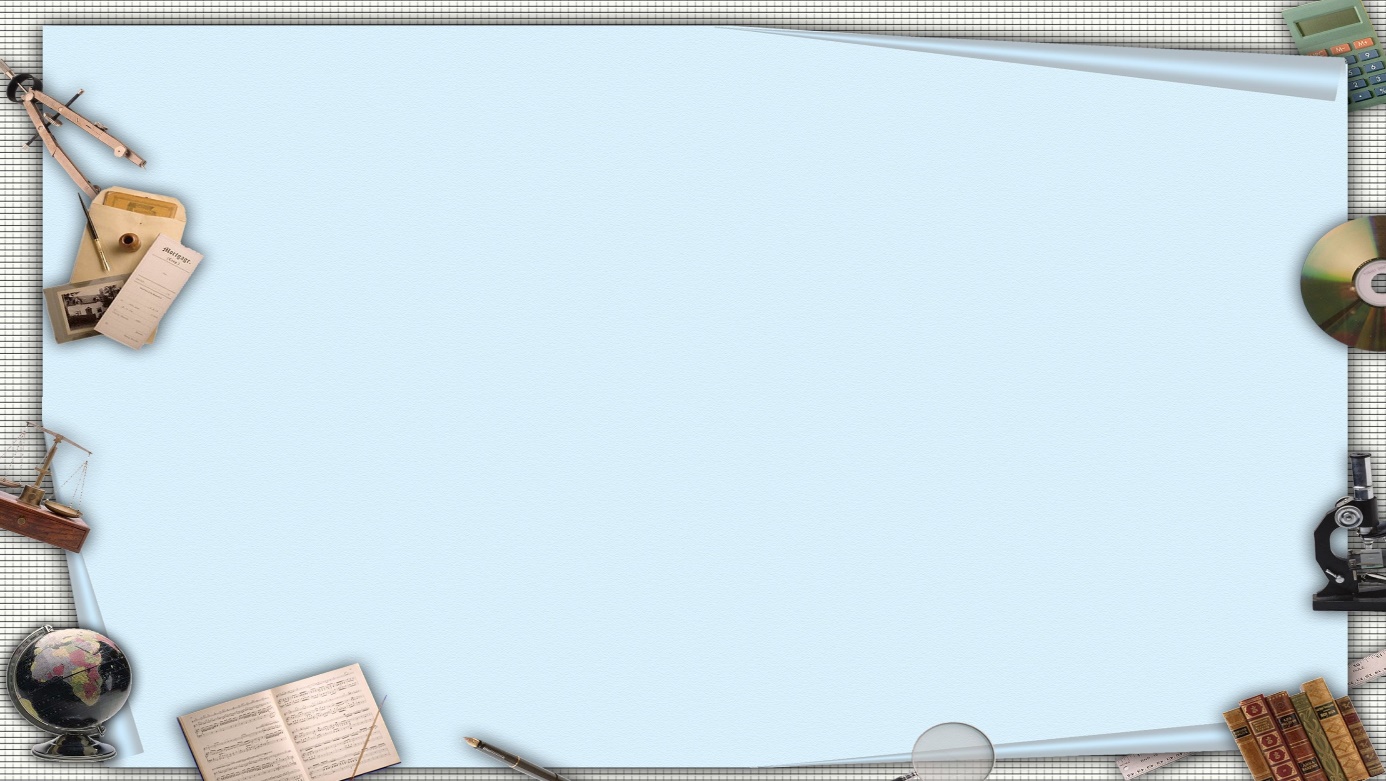 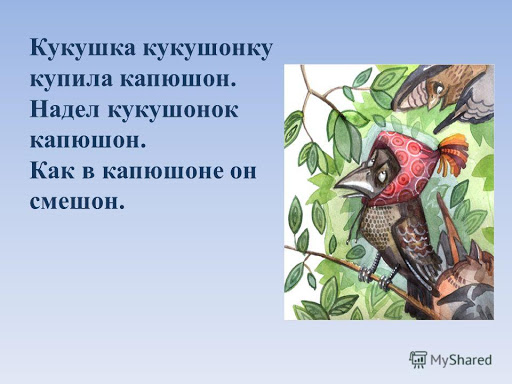 Имя существительное
Повторение 
6 класс
(узбекский язык обучения)
.
Интервью Анвара
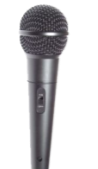 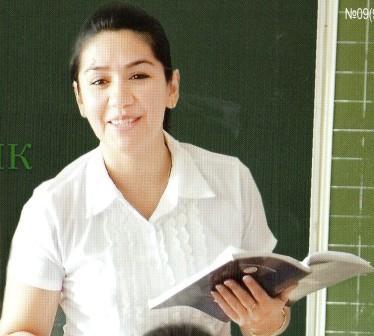 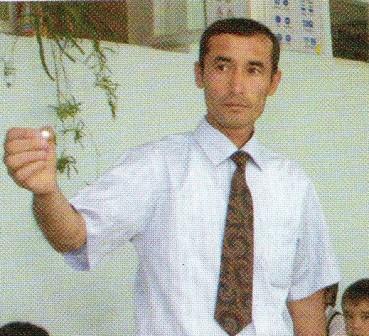 - Какой это учитель?                                                   - Какая это учительница?
- Это мой любимый учитель.                                      - Это наша любимая учительница.
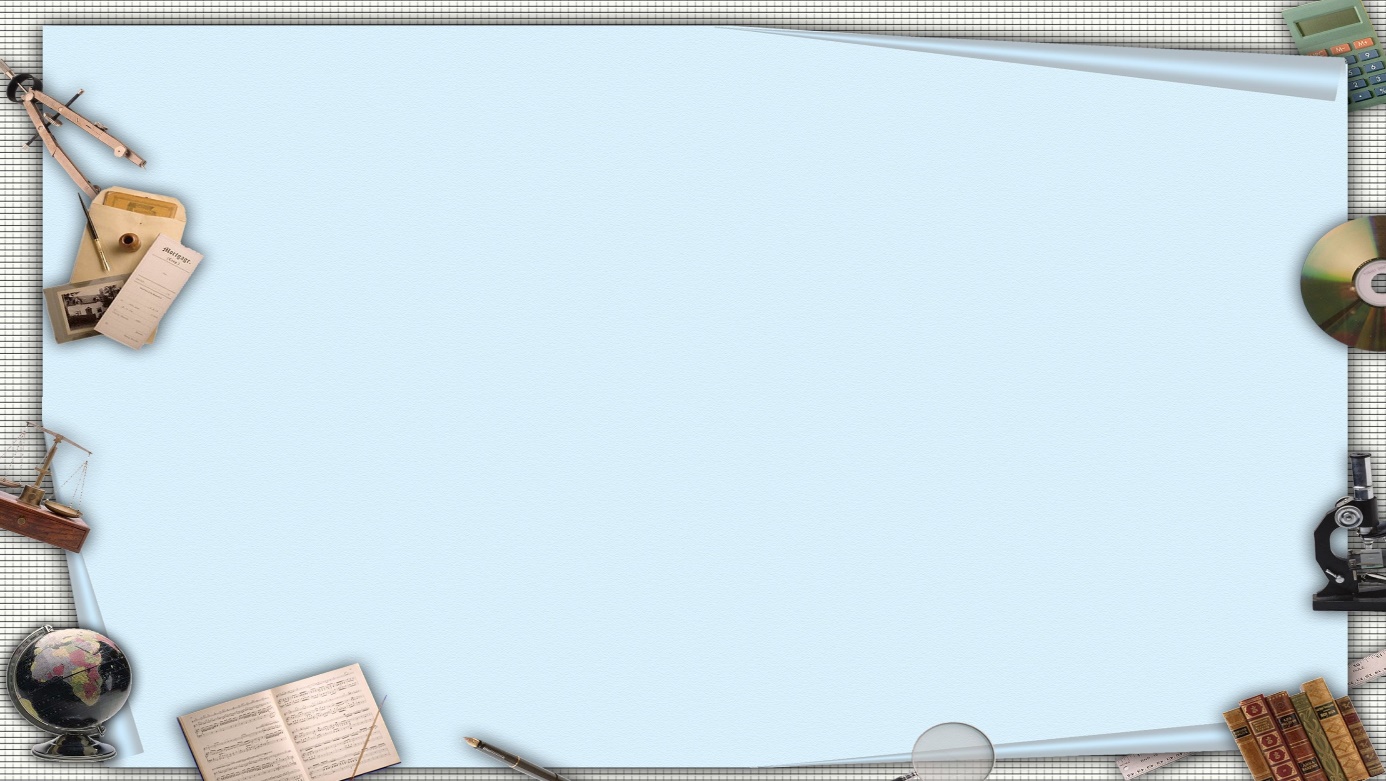 Учитель! Какое прекрасное слово!
Учитель! Какое прекрасное слово. 
Оно нашей жизни и свет и основа.
Сияет для нас путеводной звездой
И в мир новых знаний ведет за собой.
Учитель! Какое высокое слово!
Его повторяем мы снова и снова.
Наш старший товарищ, наш искренний друг.
Он – ключ, открывающий кладезь наук!
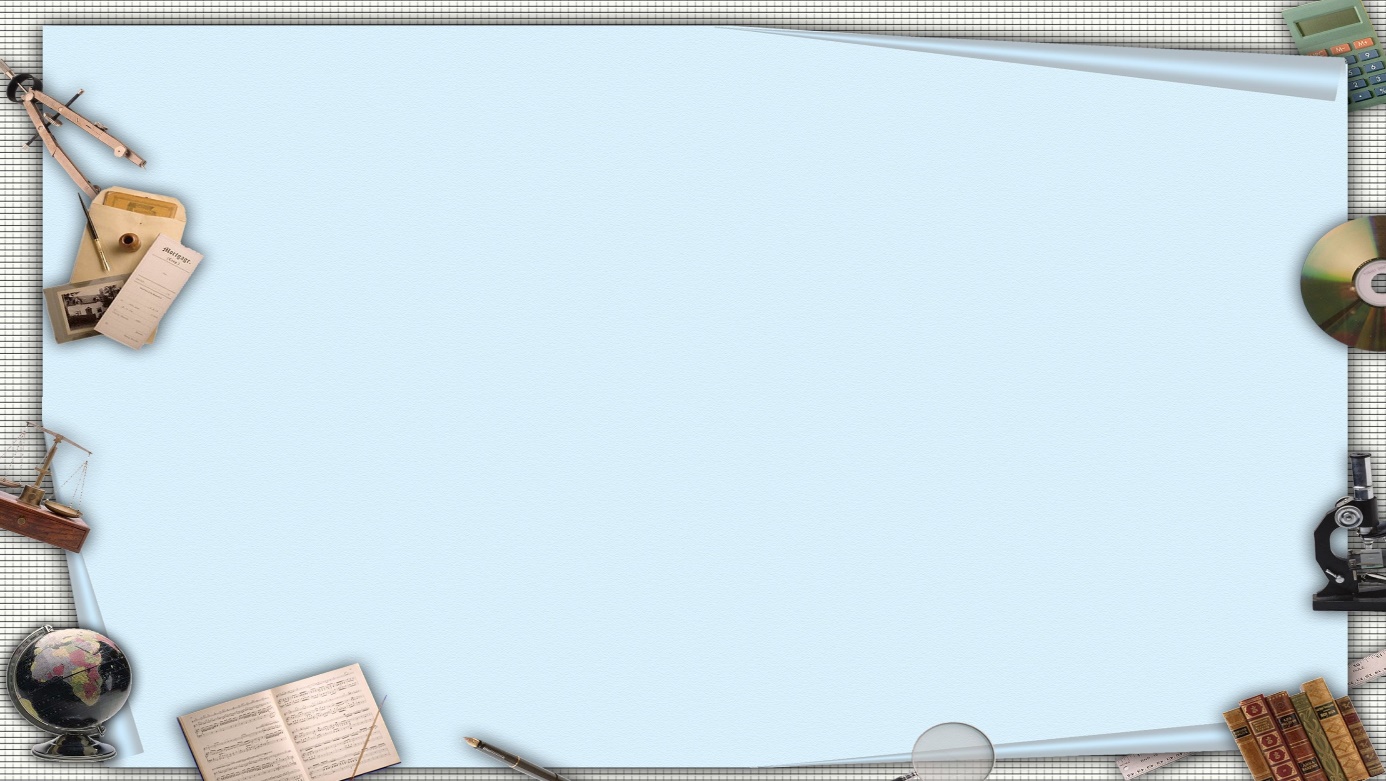 Словарь
искренний – chin, sofdil
кладезь наук – aql koni, aql xazinasi
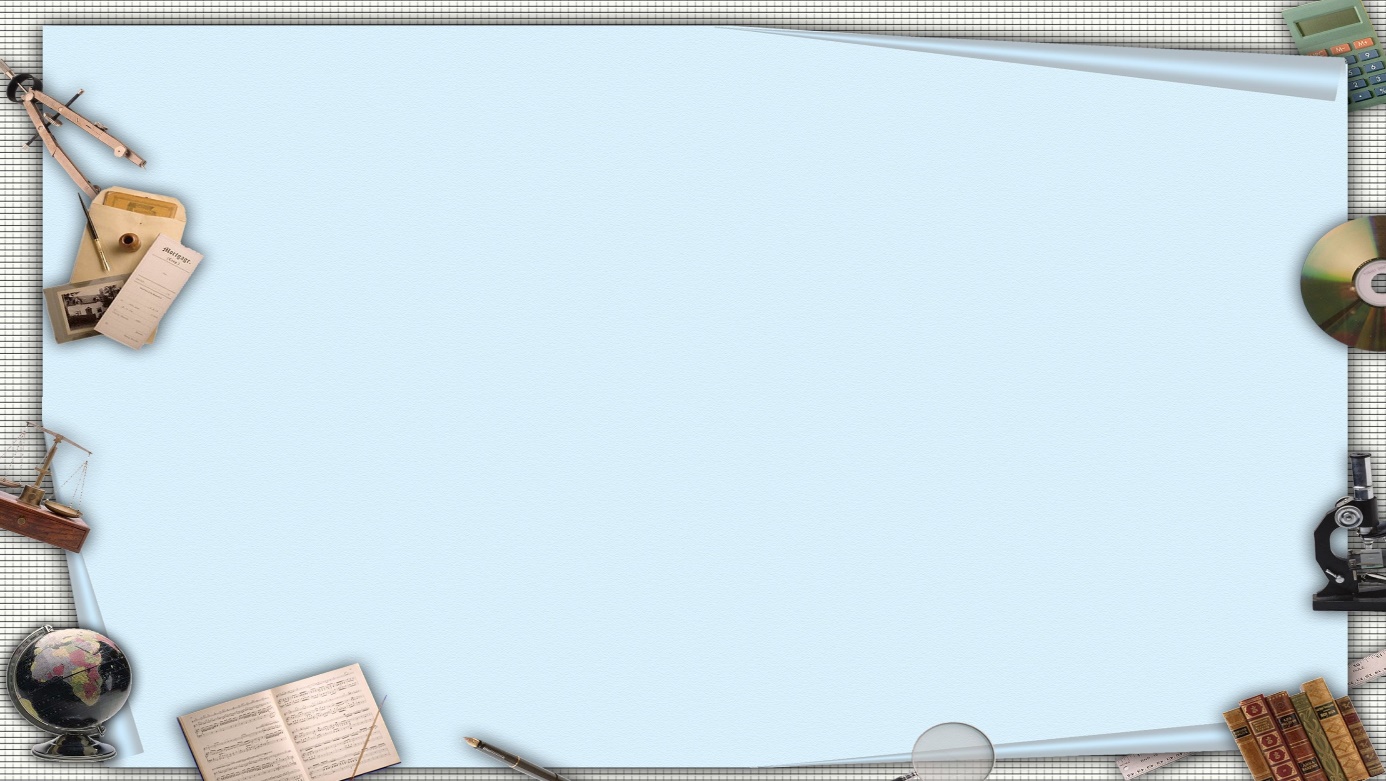 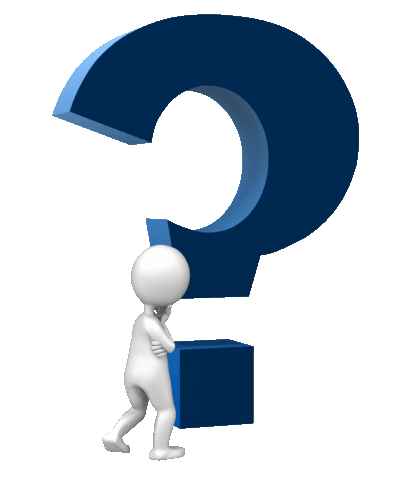 Имя существительное
Повторение 
6 класс
(узбекский язык обучения)
Имя прилагательное
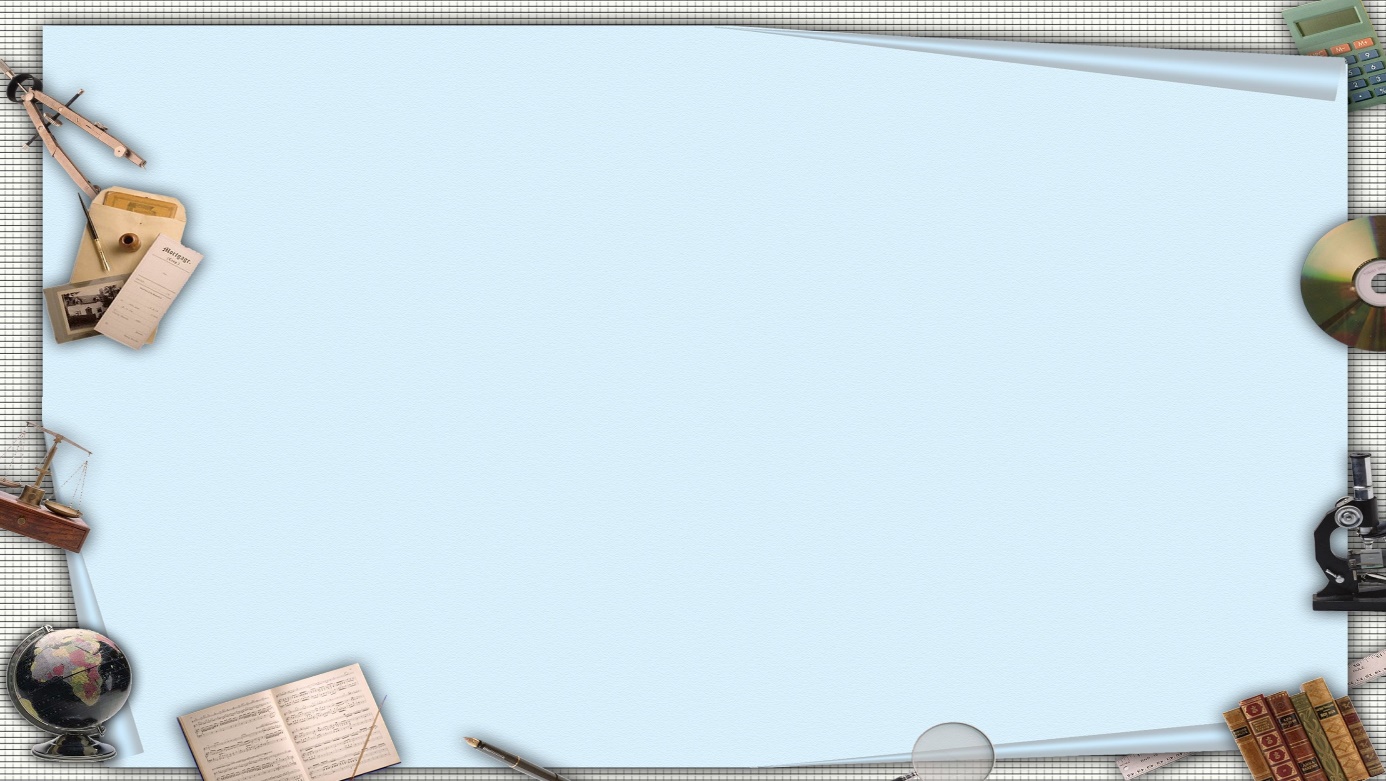 Имя прилагательное (sifat) отвечает на вопрос какой?
 (какая? какое? какие?) – qanday?
Имена прилагательные в единственном числе изменяются по родам. 
Род имени прилагательного зависит от рода имени существительного.
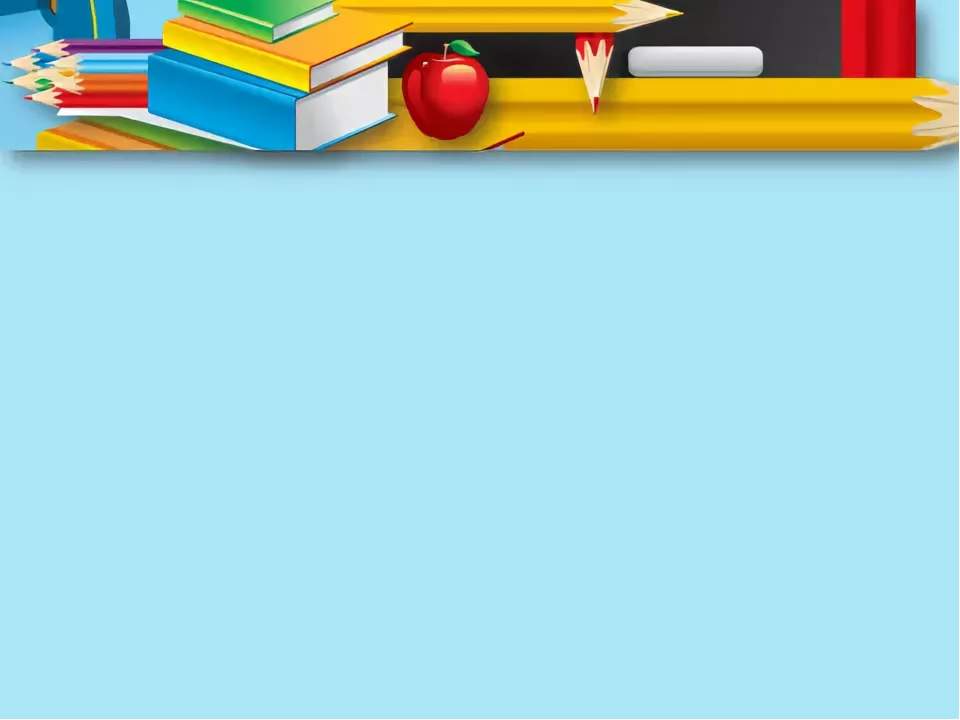 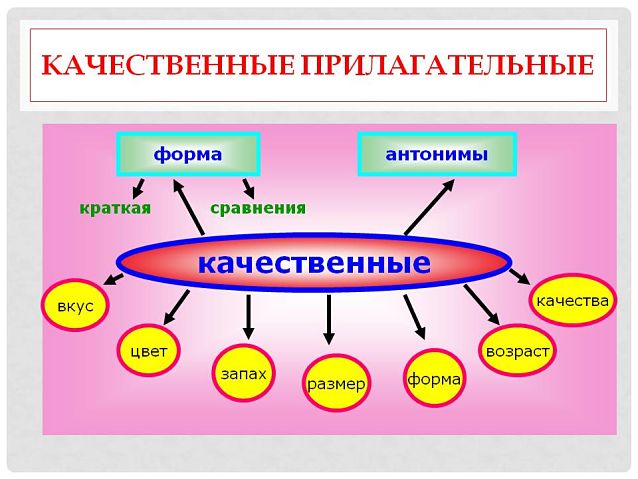 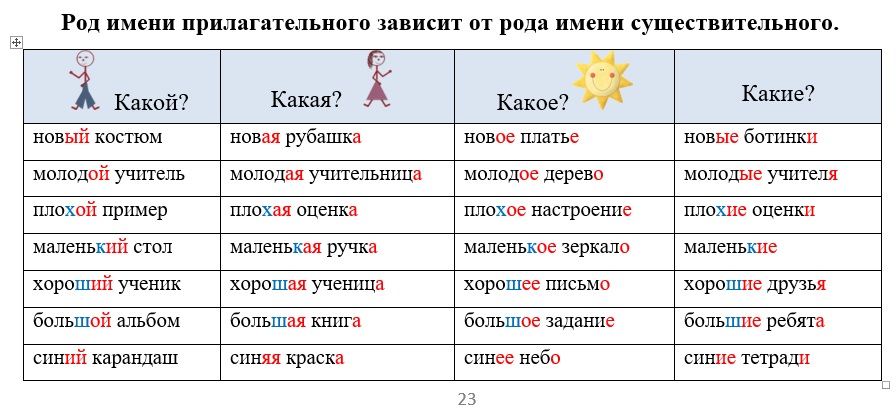 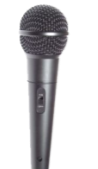 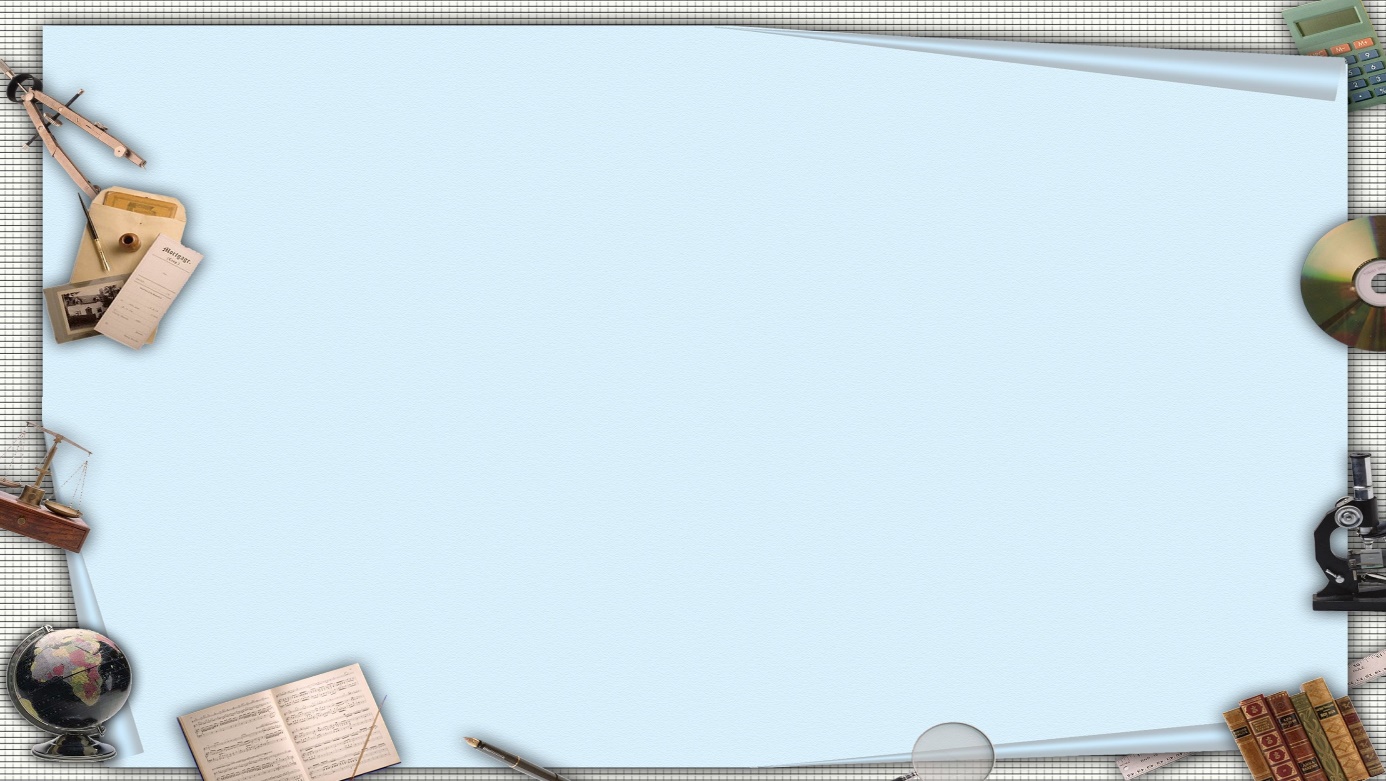 Упражнение 2
Какая это школа? Это новая школа
Какой это стол? Это письменный стол
Какая это книга? Это интересная книга.
Какие это подруги? Это верные подруги.
Какое это фото? Это старое фото.
Какие это ребята? Это умные ребята.
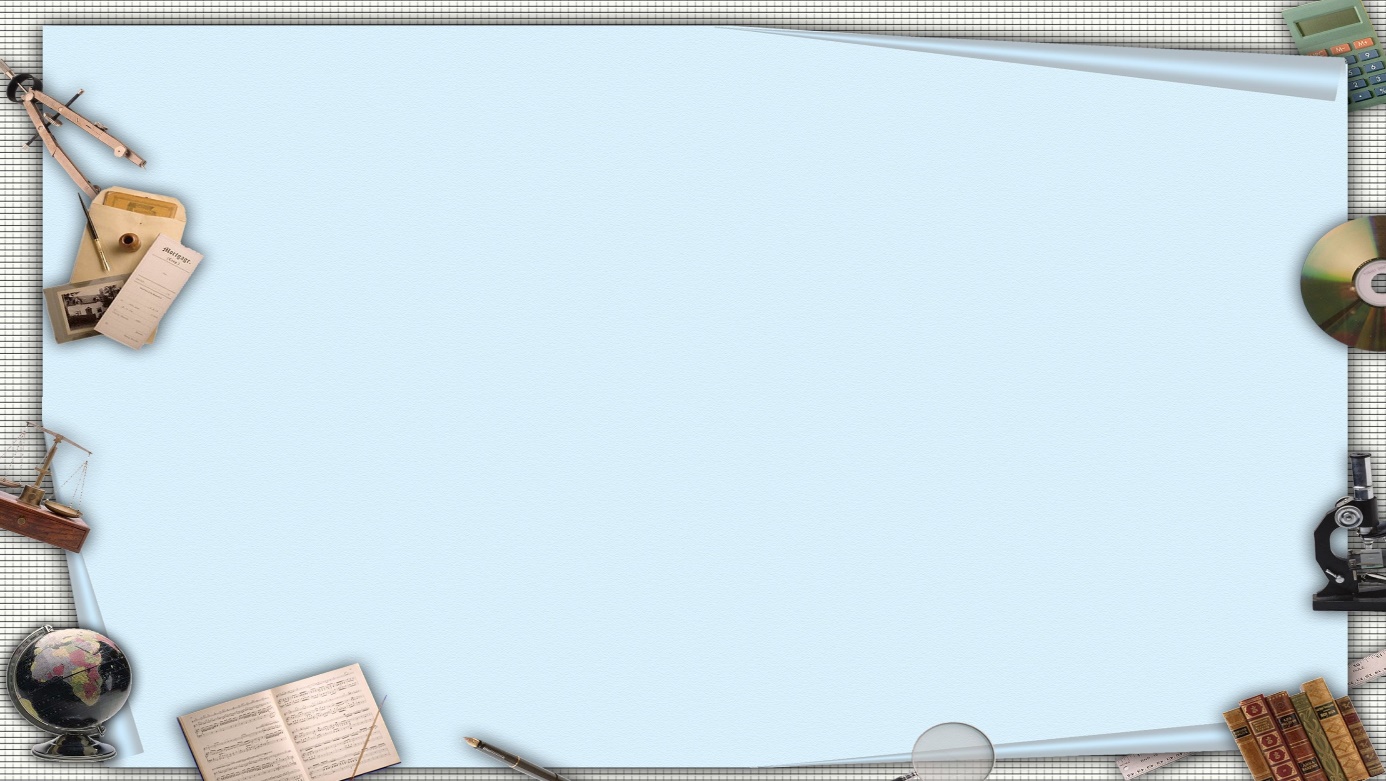 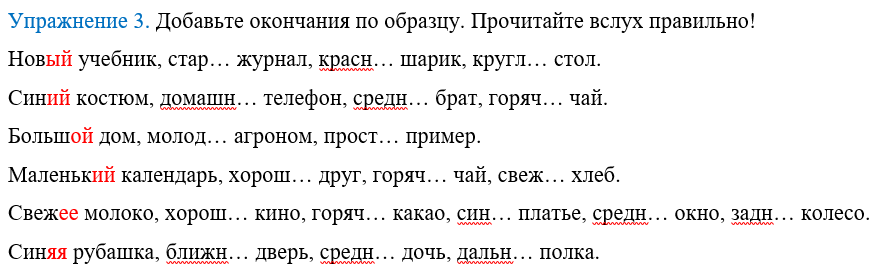 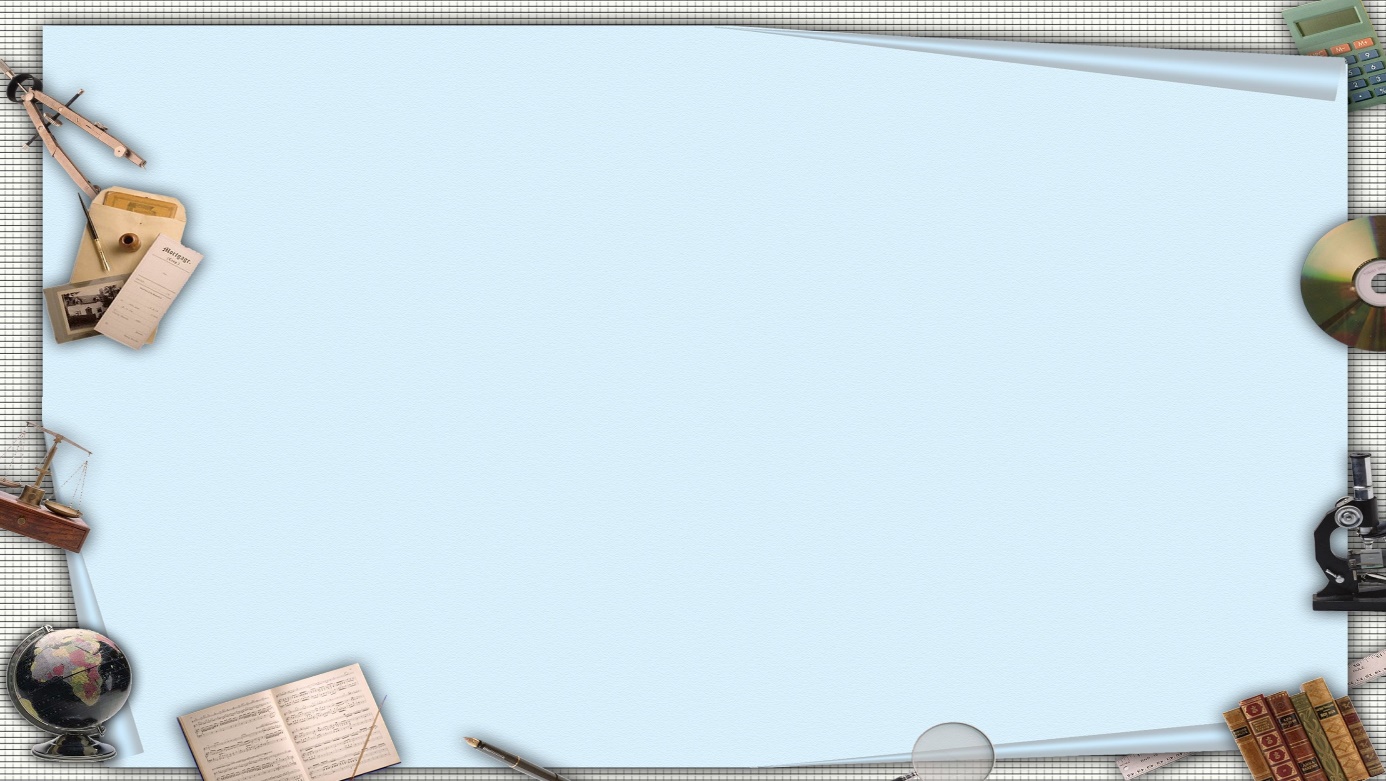 Упражнение 4Сравните предметы. Напишите предложения по образцу.      Образец: Это большой стол. А это маленький стол.    Это классный журнал. А это детский журнал.Это трудное упражнение. А это лёгкое упражнение. Вот большой стадион. А там маленький стадион. Это красная ручка. А это синяя ручка.
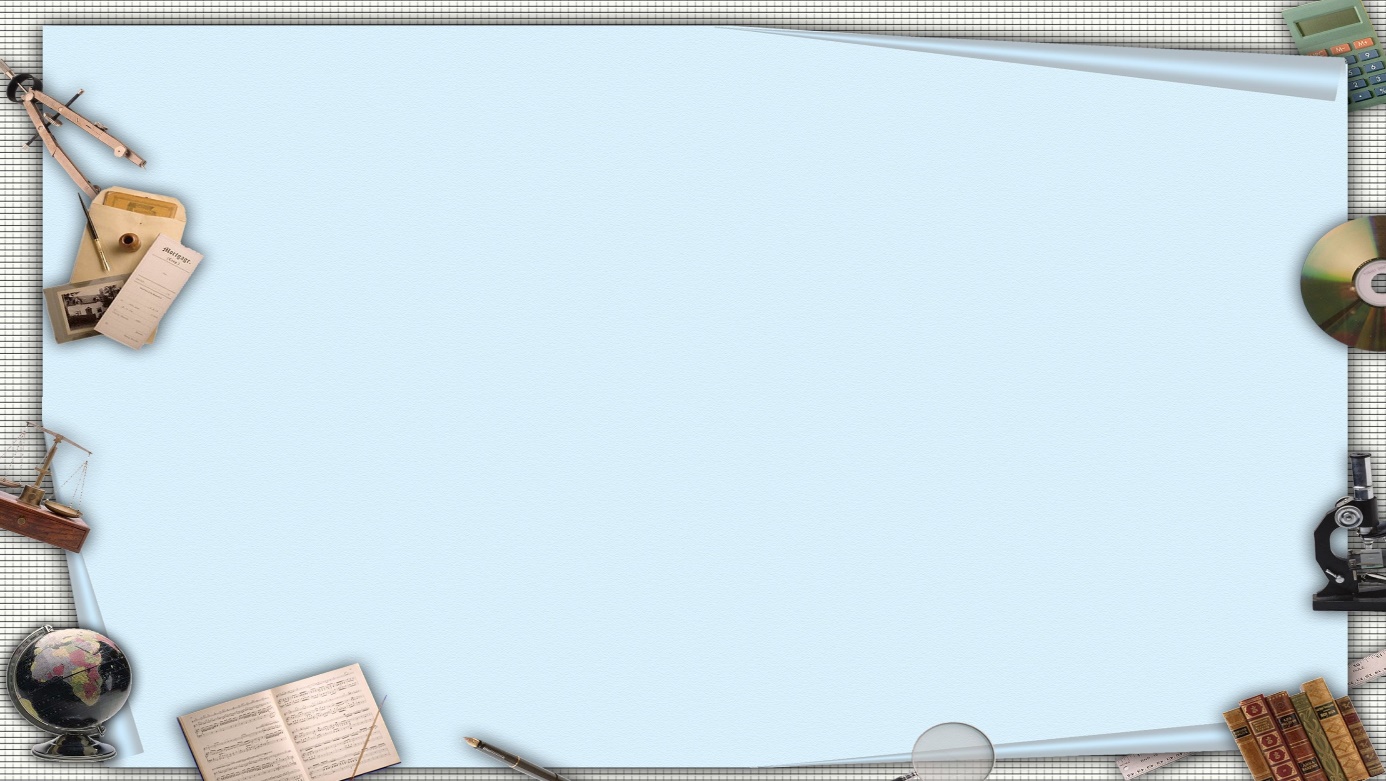 Упражнение 6
Запишите прилагательные в три столбика.
Образец: Цвет                    Вкус                           Размер
       белый мел     сладкое яблоко   маленькая тарелка
Больш… стол, син… ручка, зелён… блокнот, широк… улицы, кисл… лимон, горьк… перец, красн… фломастер, огромн… окно, вкусн… каша, жёлт… платье, коротк… юбка, тёмн… брюки, длин…  дорога.
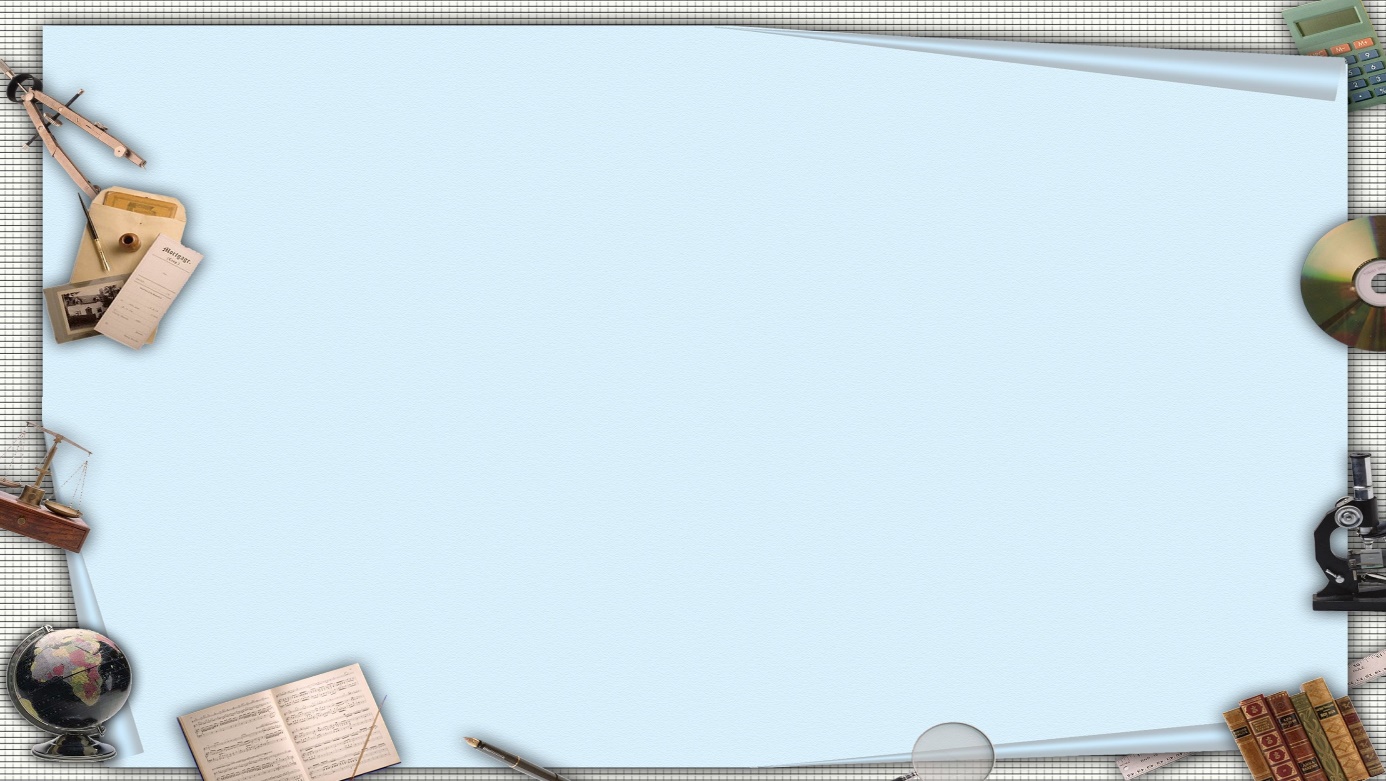 Проверим!
красн… фломастер, огромн… окно, вкусн…
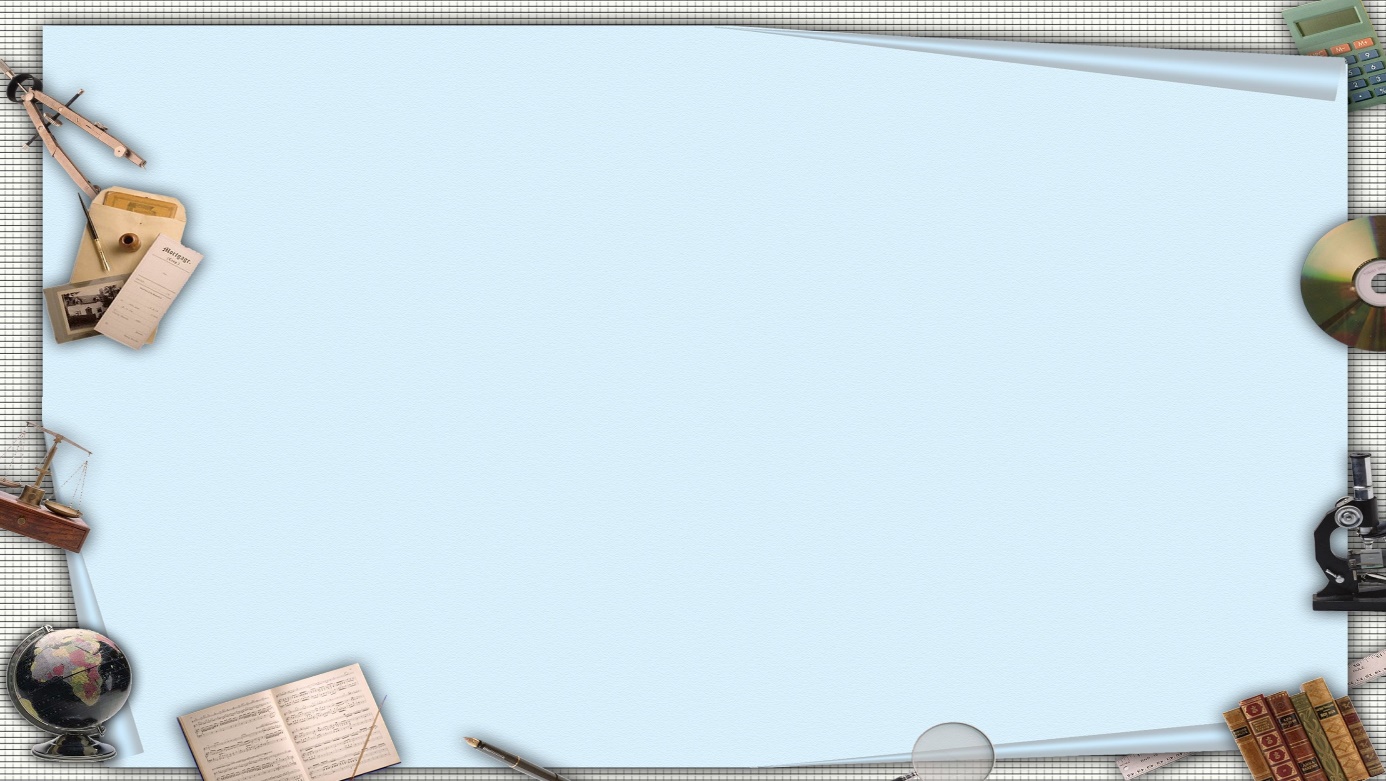 Какой ты (вы) хороший!      
 Я рад, что вам  понравилось! 
Какая ты (вы) умная!                
  Спасибо!
У тебя (вас) хороший характер.
 Ну что вы! 
Ты (вы) хороший ученик
 (человек, мастер…).
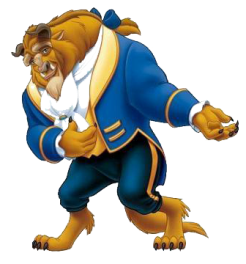 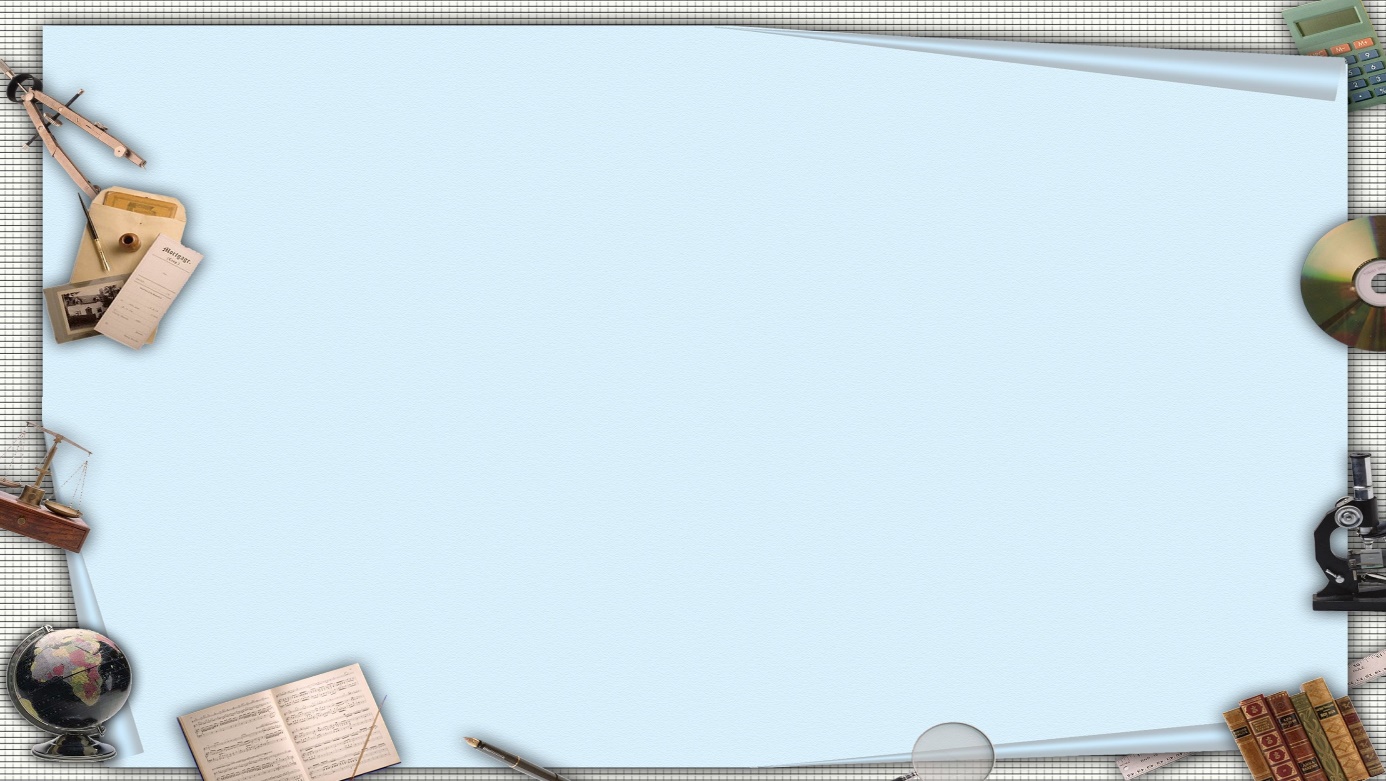 Упражнение 7Подберите прилагательные - антонимы к данным словам. К какому слову нет антонима?
Молодой учитель, хорошая ученица, громкий ответ, большое окно, светлый класс, весёлая подруга, горячее солнце, широкий коридор, высокий шкаф.
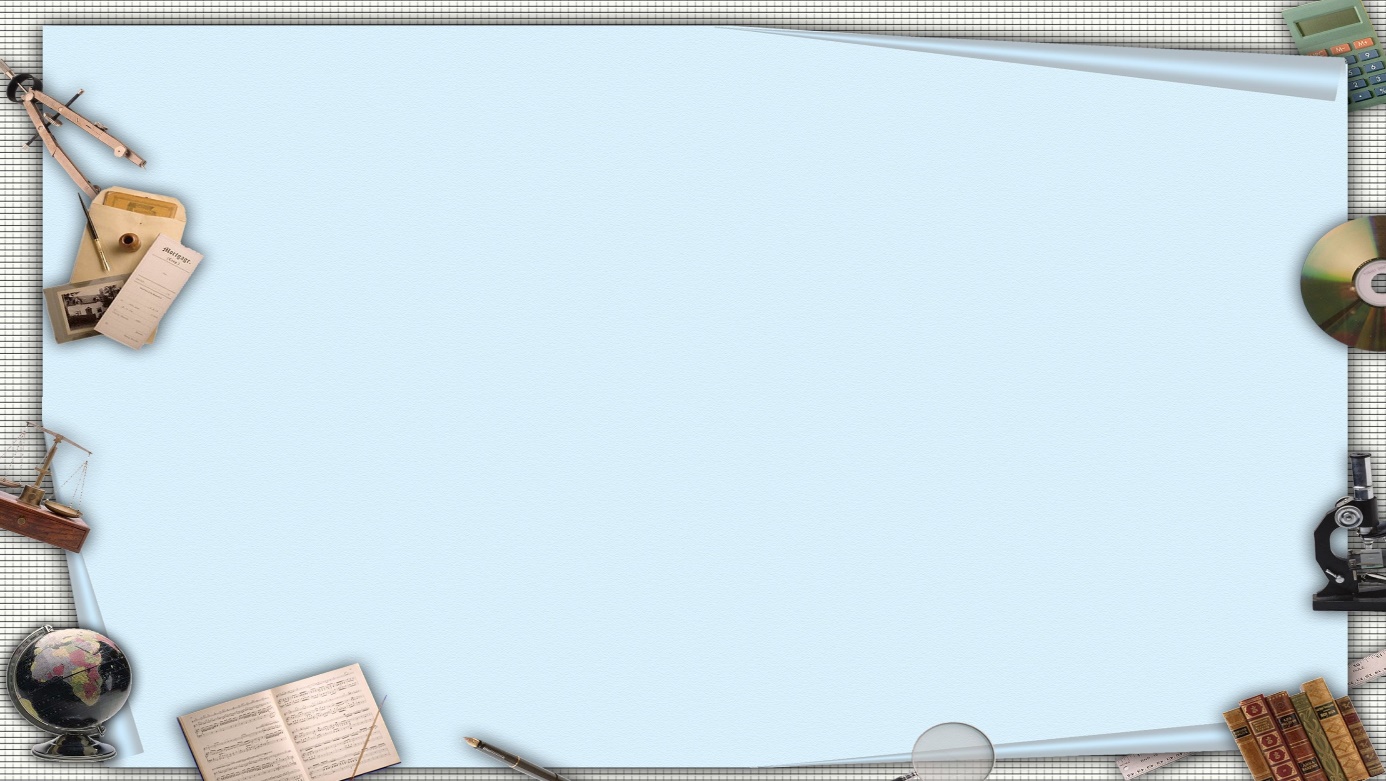 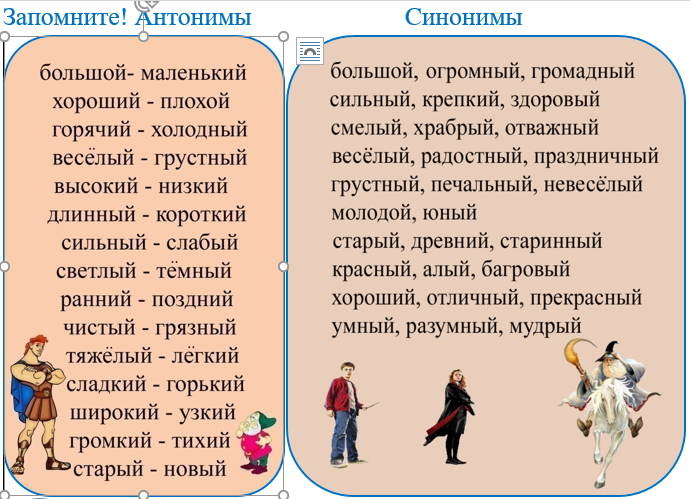 Имя существительное
Повторение 
6 класс
(узбекский язык обучения)
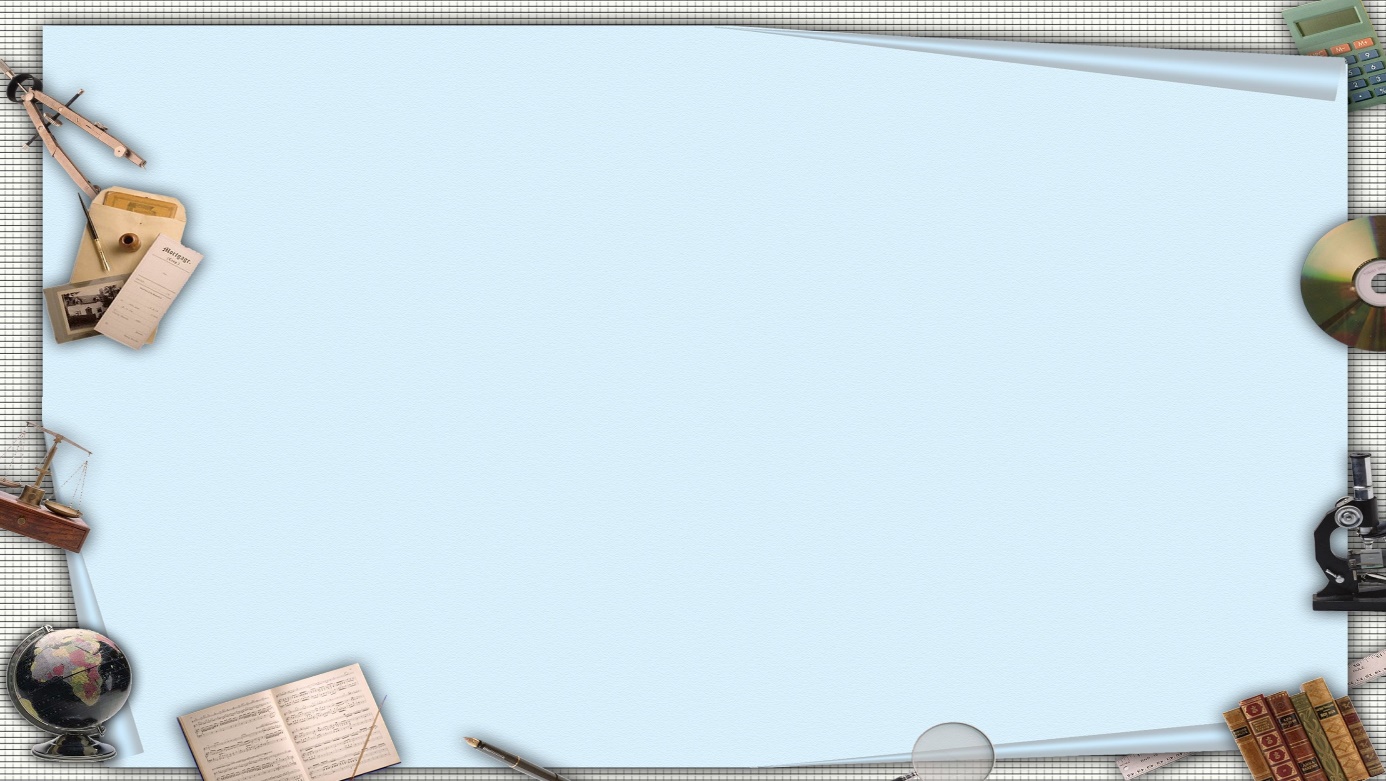 Упражнение 8Ответьте на вопросы. Придумайте свои вопросы и задайте одноклассникам.
Ваш класс тёмный или светлый? Сегодня погода тёплая или холодная? Ваш учебник старый или новый? Ваши руки  чистые или грязные? Этот карандаш мягкий или твёрдый?
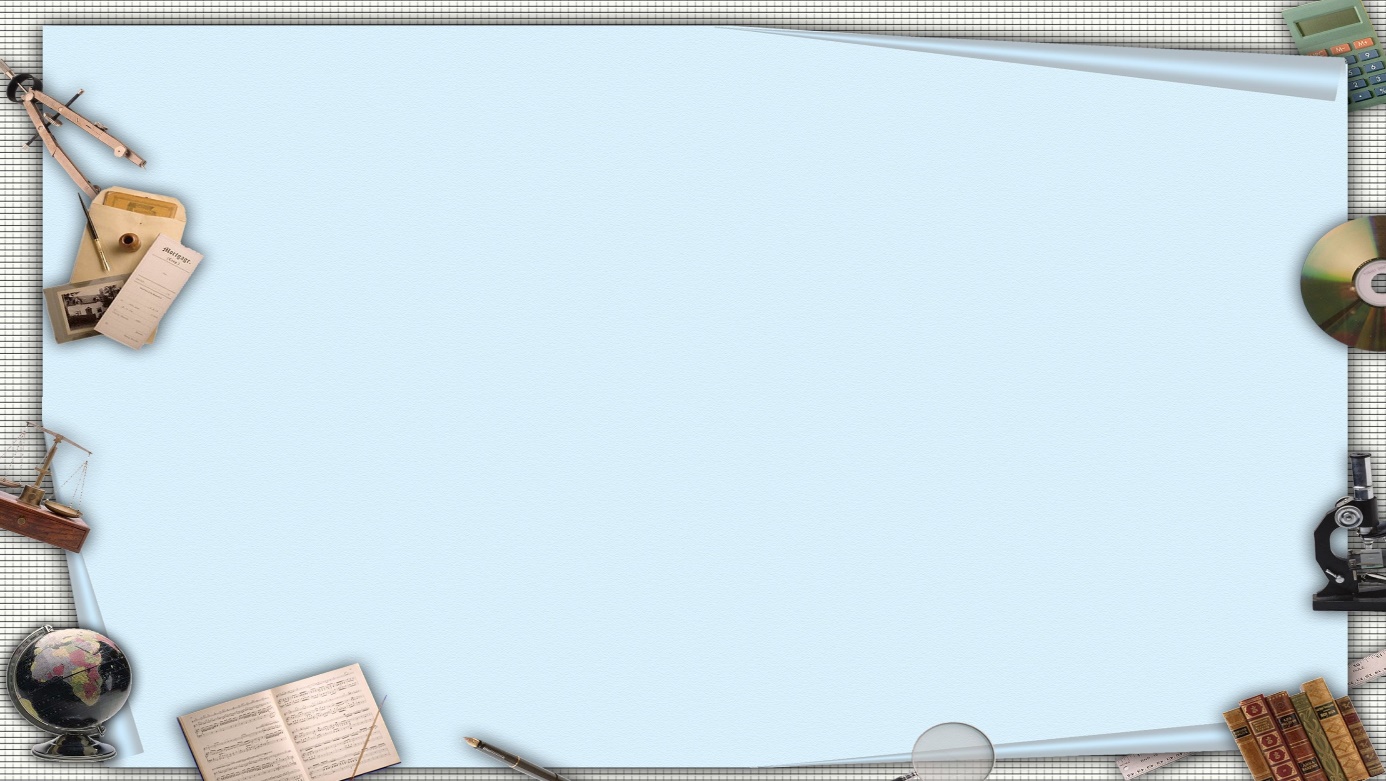 Упражнение 9Найдите пары антонимов.
Высокий, грустный, маленький, сильный, новый, глупый, тихий, старый, громкий, низкий, широкий,  большой, умный, весёлый, холодный.
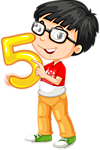 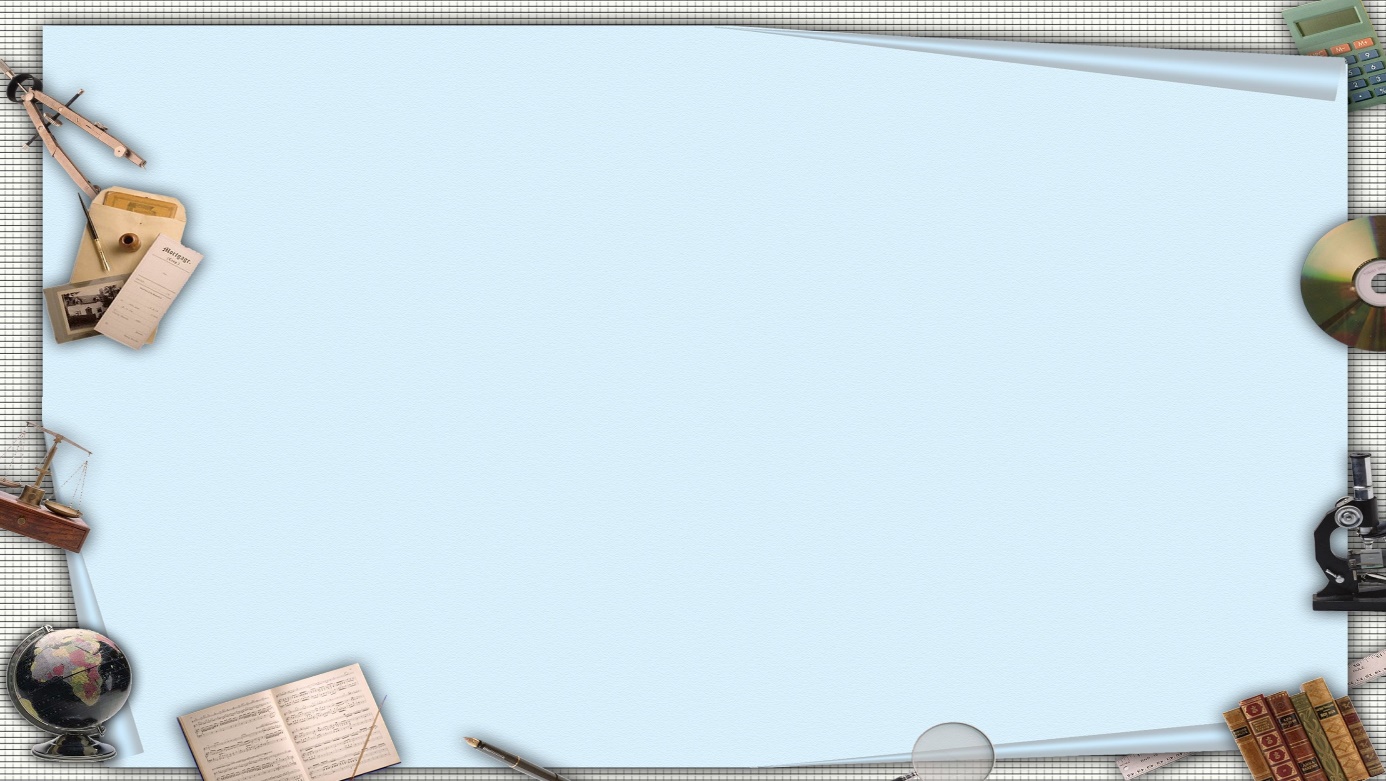 Задание для самостоятельного выполнения
Выполнить упражнени 11,12 стр. 30-31.
 Выучить стихотворение.
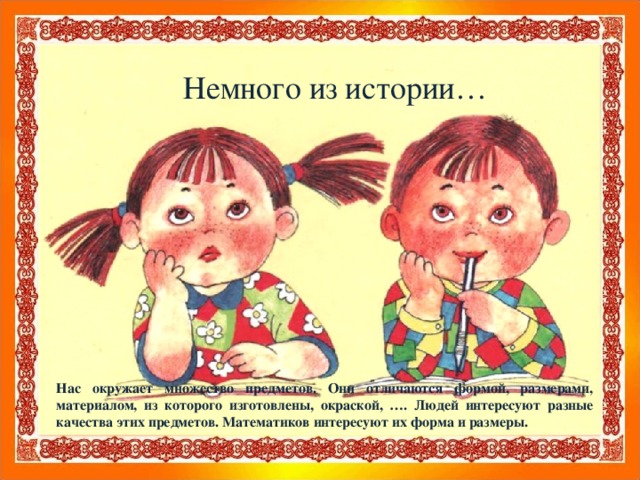